Vaspitanje igrom
Kamenov, E. (1989): Intelektualno vaspitanje kroz igru. Beograd: Zavod za udžbenike i nastavna sredstva. Sarajevo: „Svjetlost“.
“U životu nisam radio ni dan. Sve je bilo zabava” (Thomas Edison)
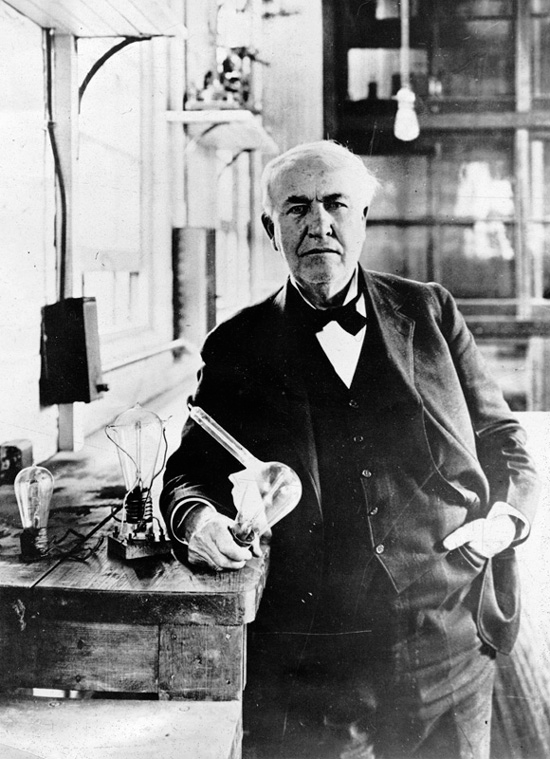 Asocijacije predškolskog i 
školskog deteta na na reč
 “UČENJE” (Tony Buzan).

 IGROM KROZ MAPU UMA
(Mozak ima 100 milijardi 
aktivnih ćelija, a svaka 
od njih ima 
do 20.000 veza.)
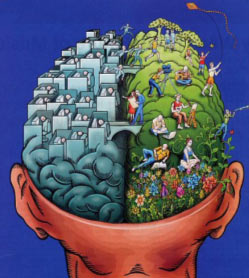 Igra, kao okosnoca vaspitanja, u cilju dečjeg samorazvoja i oslobađanja unutrašnjih potencijala (F.Frebel)
Edukativni potencijali dečje igre 
(uz spontanost i dečju inicijativu)
Veština vaspitača se ogleda u tome da ono što želi ume deci da predstavi kao igru, takmičenje (Claparede, 1968).

učenje kroz IGRU
EFIKASNOST 
(intenzitet želje 
da se uspe
zadovoljstvo,                   spontanost,
izvor sreće i                   izostavljanje prinude
motivacije
Ljudi svih uzrasta mogu da nauče doslovno SVE, ako im se dopusti da uče na SVOJ jedinstveni način, koristeći svoje JEDINSTVENE snage (Barbara Prashing, The Power of Diversity)
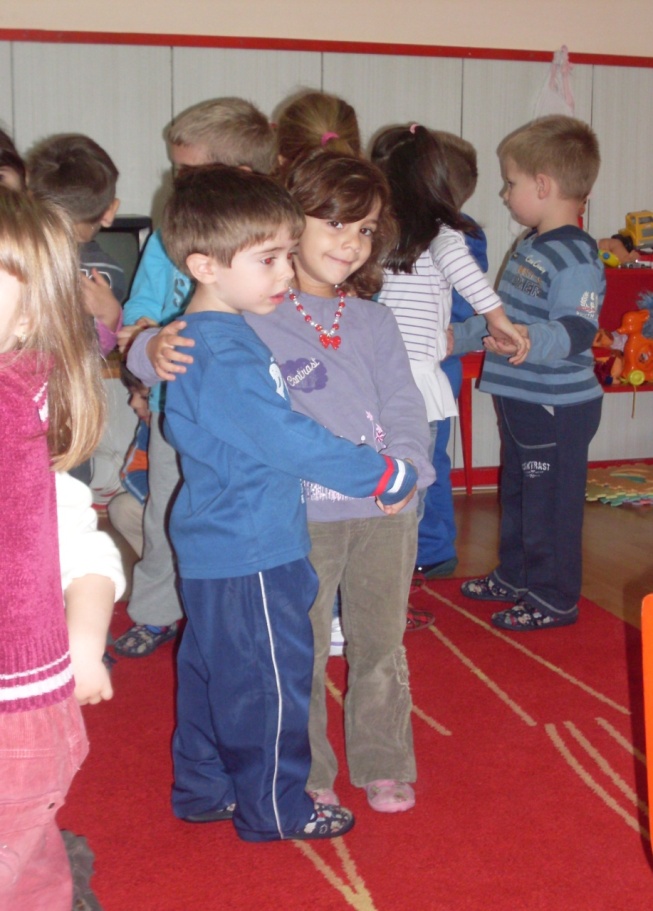